Практична робота 10
ФІЗІОЛОГІЧНІ ОСНОВИ ІНДИВІДУАЛЬНИХ ВІДМІННОСТЕЙ ВИЩОЇ НЕРВНОЇ ДІЯЛЬНОСТІ ЛЮДИНИ
ВИЗНАЧЕННЯ ЕКСТРАВЕРСІЇ І ЕМОЦІОНАЛЬНОЇ СТІЙКОСТІ
Мета: визначити екстраверсію особистості, ступінь емоційної стійкості та невротизму.
Проведення роботи. Дайте відповідь «так» чи «ні» на запитання:
1. Чи часто ви відчуваєте потяг до нових вражень, до того щоб відволіктися, випробувати сильні відчуття?
2. Чи часто ви відчуваєте, що потребуєте друзів, які можуть вас зрозуміти, підбадьорити, поспівчувати?
3. Чи вважаєте себе безтурботною людиною?
4. Чи важко вам відмовитися від своїх намірів?
5. Чи обмірковуєте ви свої справи не хотіли б почекати перш ніж діяти?
6. Чи завжди ви стримуєте свої обіцянки, навіть якщо це вам не вигідно?
7. Чи часто у вас бувають спади та підйоми настрою?
8. Чи швидко ви зазвичай дієте та кажете?
9. Чи виникало у вас колись почуття, що ви нещасні, хоча ніякої серйозної причини цього не було?
10. Чи правда, що на «суперечку» ви здатні зважитися на все?
11. Чи бентежитесь ви, коли хочете познайомитися з людиною  протилежної статі, яка вам симпатична?
12. Чи буває коли-небудь, що розлютившись ви «виходите з себе»?
13. Чи часто буває, що ви дієте необдумано під впливом моменту?
14. Чи часто вас турбує думка про те, що вам не слід було що-небудь робити чи говорити?
15. Чи волієте ви читати книги зустрічам з людьми?
16. Чи правда, що вас легко зачепити?
17. Чи любите ви часто бувати у компанії?
18. Чи бувають у вас такі думки, якими вам не хотілося б ділитися з іншими?
19. Чи правда, що іноді ви настільки сповнені енергії, що все горить у руках, а іноді відчуваєте втому?
20. Чи намагаєтесь ви обмежити коло своїх знайомств невеликою кількістю найближчих друзів?
21. Чи багато ви мрієте?
22. Коли на вас кричать, чи відповідаєте ви тим самим?
23. Чи вважаєте ви всі свої звички добрими?
24. Чи часто у вас виникає відчуття, що ви в чомусь винні?
25. Чи здатні ви іноді дати волю своїм почуттям і безтурботно розважатися у веселій компанії?
26. Чи можна сказати, що нерви у вас часто бувають натягнуті до краю?
27. Чи славитеся ви за людину живу та веселу?
28. Після того, як справа зроблена, чи часто ви подумки повертаєтеся до неї й думаєте, що змогли б зробити краще?
29. Чи відчуваєте себе неспокійно, перебуваючи у великій компанії?
30. Чи буває, що ви передаєте чутки?
31. Чи буває, що вам не спиться через те, що в голову лізуть різні думки?
32. Якщо ви хочете щось дізнатися, ви волієте знайти це в книзі чи запитати людей?
33. Чи буває у вас сильне серцебиття?
34. Чи подобається вам робота, яка потребує  зосередження?
35. Чи бувають у вас напади тремтіння?
36. Чи завжди ви кажете правду?
37. Чи буває вам неприємно перебувати в компанії, де жартують один над одним?
38. Чи дратівливі ви?
39. Чи подобається  вам робота, яка потребує швидкої дії?
40. Чи правда, що вам часто не дають спокою думки про різні неприємності і жахах, які могли б статися, хоча все скінчилося благополучно?
41. Чи правильно, що ви неквапливі в рухах і дещо повільні?
42. Чи спізнюєтеся ви коли-небудь на роботу чи на зустріч із кимось?
43. Чи часто вам сняться кошмари?
44. Чи правда, що ви так любите поговорити, що не втрачаєте будь-коли нагоди поговорити з новою людиною?
45. Чи турбують вас якісь болі?
46. Чи засмутилися б ви, якби довго не могли бачитися з друзями?
47. Ви нервова людина?
48. Чи є серед ваших знайомих люди, які вам не подобаються?
49. Ви впевнена у собі людина?
50. Чи легко вас зачіпає критика ваших недоліків чи вашої роботи?
51. Чи важко вам отримати справжнє задоволення від заходів,у яких багато людей беруть участь?
52. Чи турбує вас почуття, що ви чимось гірше за інших?
53. Чи зуміли б ви внести пожвавлення в нудну компанію?
54. Чи буває, що ви говорите про речі, в яких зовсім не знаєтеся?
55. Чи турбуєтеся ви про своє здоров'я?
56. Чи любите ви пожартувати з інших?
57. Чи страждаєте ви безсонням?
Оцінка результатів. Для визначення екстраверсії знаходиться:
кількість відповідей «так» у питаннях 1, 3, 8, 10, 13, 17, 22, 25, 27, 39, 44, 46, 49, 53, 56;
кількість відповідей «ні» 5, 15, 20, 29, 32, 37, 41, 51.
Якщо його кількість дорівнює 0 -10, то ви інтроверт, замкнуті всередині себе; якщо 15 24, то ви екстраверт, товариські, звернені до зовнішнього світу; якщо 11-14, то ви амбіверт, тобто спілкуєтеся, коли вам це потрібно. 
Для визначення невротизму знаходиться:
кількість відповідей «так» 2,4, 7,9,1 1,1 4,1 6,19,2 1,23,26,28,31,33,35,38,40,43,45,47,50, 52,55,57.Кількість балів від 0 до 10 свідчить про емоційну стійкость; від 11 до 16 – про емоційну вразливість; від 17 до 22 - про появу окремих ознак розхитаності нервової системи; від 23 до 24 - про невротизм і можливість зриву чи неврозу.
Визначте, чи можна довіряти результатам. Для цього підсумуйте відповіді «так» на запитання: 6, 24, 36 та відповіді «ні» на запитання:12, 18, 30, 42, 48, 64. Якщо ця сума дорівнює 0-3, то відповідям можна довіряти;якщо 4-5, то сумнівно; якщо 6-9 – відповіді недостовірні. Якщо відповідям можна довіряти, за отриманими даними побудуйте графік:
Невротизм
24
Холерик
Меланхолік
Інтраверт
0
24
12
Екстраверт
Флегматик
Сангвінік
0
Емоціональна стійкість
Сангвінік-екстраверт: стабільна особистість, соціальний, спрямований до зовнішнього світу, товариський, часом балакучий, безтурботний, веселий,любить лідерство, багато друзів, життєрадісний.
Холерик-екстраверт: нестабільна особистість, образливий, збуджений,нестриманий, агресивний, імпульсивний, оптимістичний, активний, але працездатність та настрій не стабільні, циклічні. У ситуації стресу відзначається схильність до істерико-психопатичних реакцій. Флегматик-інтроверт: стабільна особистість, повільний, спокійний,пасивний, незворушний, обережний, задумливий, мирний, стриманий,надійний, спокійний у стосунках, здатний витримати тривалі негаразди без зривів здоров'я та настрою.Меланхолік-інтроверт: нестабільна особистість, тривожний, песимістичний,дуже стриманий зовні, але чутливий та емоційний всередині, інтелектуальний, схильний до роздумів. У ситуації стресу спостерігається схильність до внутрішньої тривоги, депресії, зриву або погіршення результатів діяльності.
ВИВЧЕННЯ СИЛИ НЕРВОВОЇ СИСТЕМИ,ЗАСНОВАНЕ НА ЗМІНІ ЗА ЧАСОМ МАКСИМАЛЬНОГО ТЕМПУ РУХІВ ПЕНЗЛЕМ«ТЕППІНГ-ТЕСТ»
Мета: визначити витривалість (силу) нервової системи.
Обладнання: зошит паперу, розділений на шість,розташовані у два ряди, квадратів, олівець.
Проведення роботи. Випробуваний повинен олівцем поставити у кожному квадраті за відведений на кожен квадрат час (5 с) як можна більше крапок. Роботу слід розпочинати за командою експериментатора"Почали". Перехід з одного квадрата до іншого (по годинниковій стрілці) проводиться також за командою експериментатора, що стежить за секундоміром, через кожні 5 с, не перериваючи роботи. Все ж таки незначні втрати часу під час переходу з одного квадрата на інший відбуваються. Тому, щоб ця втрата стосувалася і першого квадрата, у вихідному положенні олівець повинен бути поза першим квадратом, зліва від нього. За командою "Стоп" робота припиняється.Результати дослідження заносяться до таблиці:
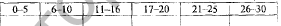 З цих даних будується графік (по вертикалі відкладається темп рухів, по горизонталі - час постукування), в якому за вихідну (нульову) точку береться темпи рухів за перші 5 с.
Оцінка результатів. Про силу нервової системи можна судити з отриманої кривої. Виділяють 4 типи кривих:
Випуклий тип: максимальний темп наростає у перші 10-15 с роботи, в наступні секунди темп або знижується нижче за вихідного рівня, або зберігається лише на рівні вище вихідного. Цей тип кривої свідчить про виражений ефект сумації збудження в нервових центрах, що властиво сильній нервовій системі.
Рівний тип: максимальний темп з коливаннями + 2 рухи навколо вихідного рівня утримується протягом усього відрізка часу (30 с). Цей тип кривої свідчить про середню силу нервової системи.
Східний тип: максимальний темп знижується вже з другого 5-секундного відрізка і залишається нижчим за вихідний протягом усього часу роботи. Цей тип свідчить про слабкість нервової системи.
Увігнутий тип: початкове зниження темпу змінюється короткочасним зростанням темпу в кінці роботи ( так званий «кінцевий порив»), цей тип також свідчить про слабкість нервової системи.
ВЛАСТИВОСТІ НЕРВОВОЇ СИСТЕМИ І ПРОФЕСІЙНИЙ ВІДБІР

Властивості нервової системи дуже відбиваються на психіці людини та її поведінці, визначаючи цим індивідуальні особливості динаміки психічної діяльності: її швидкість, темп, обєм. Індивідуально-типологічні особливості основних властивостей нервової системи є основним фактором, що визначає результативну сторону діяльності людини.Різні професії висувають до людини різні вимоги:так, професії, пов'язані зі складанням дрібних деталей, вимагають хорошої рухливості нервових процесів, високої чутливості зорового та тактильного аналізаторів, а професії, для яких характерно раптове виникнення критичних ситуацій, що вимагають достатньо високого рівня сили та рухливості нервових процесів, чітко вираженого зв'язку між першою та другою сигнальними системами.
Всі професії можуть бути поділені на два основні типи:
1) професії з вибірково спрямованими жорсткими вимогами до певних природних даних; 2) професії, які не пред'являють таких вимог. Для деяких професій першого типу характерна потенційна можливість критичних ситуацій. І якщо у спокійних умовах роботи вимоги, що висуваються такими професіями до людини,здавалося б не надто жорсткі, так що деяка недостатність тих чи інших необхідних якостей може компенсуватися виробленням індивідуального стилю, то у критичних ситуаціях вони вимагають мобілізації професійно необхідних якостей. І рішення практичних завдань стає можливим лише за абсолютної відповідності індивіда вимогам, що висуваються професією (приклад такої професії – оператор енергосистем).
Мета: визначити тип професії, що підходить людині, виходячи з функціональної рухливості нервових процесів.
Проведення роботи. Методика призначена для відбору на різні типи професій відповідно до класифікації Є. Клімова.
Випробовуваний повинен за 20-30 хвилин у кожній із 20 пар пропонованих видів діяльності вибрати тільки один вид та у відповідній клітці листа відповіді встановити знак "+". Аркуш відповідей організований так,щоб можна було підрахувати кількість знаків «+» у кожному із п'яти стовпців. Кожен із них відповідає певному типу професій.Отже, що вам більше до вподоби?
Лист відповідей
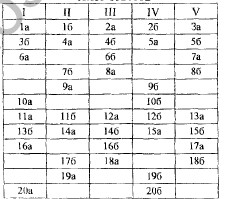 Підрахуйте кількість знаків «+» у кожному стовпці та виберіть той тип професій, який одержав максимальну кількість знаків «+».Назва професій по стовпцям:1. «людина-природа» - всі професії, пов'язані з рослинництвом,тваринництвом та лісовим господарством;ІІ. "людина-техніка" - всі технічні професії;ІІІ. «людина-людина» - всі професії, пов'язані з обслуговуванням людей,зі спілкуванням;IV. «людина-знак» - всі професії, пов'язані з цифровими та літерними знаками, у тому числі музичні спеціальності;V. «людина-художній образ» – усі творчі спеціальності.
ВИЗНАЧЕННЯ ІНДЕКСУ ФІЗИЧНОГО СТАНУ (ІФС) за Є.А. ПІРОГОВОЮ

Мета: Оцінити рівень фізичного стану за методом Е.А. Піроговою.
Обладнання: тонометр, ростомір, ваги, секундомір.
Проведення роботи. Виміряйте ріст, масу тіла та артеріальний тиск досліджуваного. Підрахуйте його пульс (частоту серцевих скорочень)в спокої.За формулою обчисліть індекс фізичного стану досліджуваного:
700-3*чсс-2,5*АТ середній-2,7*вік+0,28*вагу тіла
ІФС=                       350-2,6*вік+0,21*ріст
АТ середній = (АТ систолічний - АТ діастолічний) / 3 + АТ діастолічний тиск.Оцінка результатів. Оцініть рівень фізичного стану досліджуваного,виходячи з того, що якщо:
ІФС нижче 0,375 – рівень низький;
ІФС = 0,376-0,525 - рівень нижче середнього;
ІФС = 0,526-0,675 – рівень середній;
ІФС = 0,676-0,825 - рівень вищий за середній;
ІФС вище 0,825 – рівень високий.
ОЦІНКА ФІЗИЧНОЇ РОБОТОЗДАТНОСТІ ЗА ІНДЕКСОМ РЮФФ'Є

Мета: оцінити фізичну працездатність за індексом Рюфф'є.
Устаткування: секундомір.
Проведення роботи. Виміряйте пульс досліджуваного, який протягом 5 хв перебував у положенні сидячи у спокої (Р1).Протягом 30 с досліджуваний має виконати 30 присідань.Відразу після фізичного навантаження виміряйте його пульс. Досліджуваний прицьому має стояти (Р2).Повторіть вимірювання пульсу через 1 хвилину після навантаження (РЗ).Розрахуйте за формулою індекс Рюфф'є:
ІР = (PI + Р2 + РЗ) - 200/10.
Оцінка результатів. Оцініть рівень фізичної працездатності досліджуваного, виходячи з того, що якщо:ІР нижче 0 – рівень відмінний;ІР = 0-5 - рівень добрий;ІР = 6-10 – рівень задовільний;ІР = 11-15 – рівень слабкий;ІФС вище 15 – рівень незадовільний.
ОЦІНКА ФІЗИЧНОЇ РОБОТОЗДАТНОСТІ ЗА ГАРВАРДСЬКИМ СТЕП-ТЕСТОМ
Мета: оцінити фізичну працездатність зі степ-тесту.
Обладнання: секундомір, сходинка, висотою 35-40 см, ваги.
Проведення роботи. Досліджуваний робить сходження на сходинку протягом 5 хв (з інтервалом: 30 сходжень за 1 хв). Одне сходження складається з чотирьох кроків: 1 крок – на сходинку ставиться права нога; 2 крок - ліва нога піднімається і ставиться поряд із правою;3 крок – опускається на підлогу права нога; 4 крок – опускається на підлогу ліва нога.Якщо через втому сходження припиняється, то фіксується час виконання навантаження (t). Після навантаження досліджуваний сідає на стілець і в нього підраховується пульс за перші 30 с на 2 (Р1),3 (Р2) та 4 (РЗ) хвилинах відпочинку.Індекс гарвардського степ-тесту розраховується за такою формулою:
ІГСТ = 100 t / [2 (PI + Р2 + РЗ)].
Оцінка результатів. Якщо:ІГСТ нижче 55 - фізична працездатність слабка;ІГСТ = 55-64 - нижче за середню;ІГСТ = 65-79 – середня;ІГСТ - 80-89 - гарна;ІГСТ = 90 і вище - відмінна.Розрахуйте потужність (А) виконаної роботи за формулою:Л = Р * Ь * п * К, де Р – вага тіла (кг), h – висота сходинки (м), п – кількість сходжень,К - коефіцієнт підйому та спуску, рівний у дорослої людини 1,5 (у 8-12 років К = 1,2; в 13-14 - 1,3; в 15-16 у юнаків - 1,4, у дівчат-1,3).